חיבור נגדים בטור ובמקביל
https://youtu.be/m4jzgqZu-4s
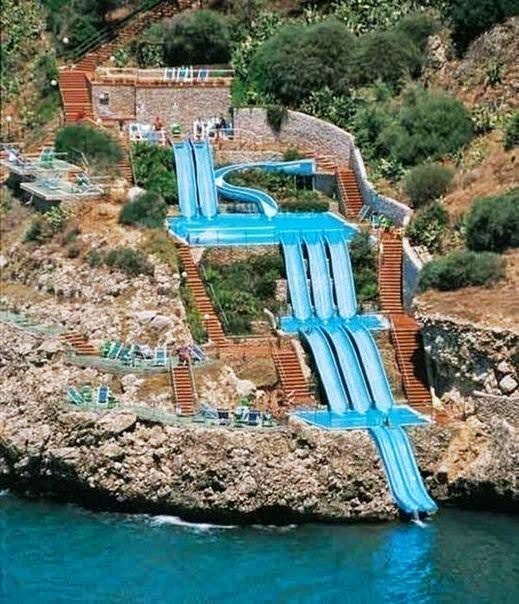 חיבור בטור
חיבור במקביל
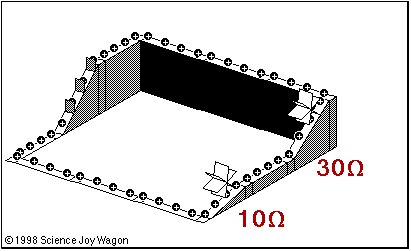 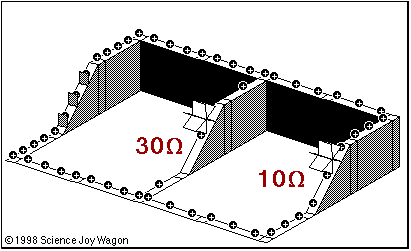 חיבור נגדים בטור
אין התפצלות
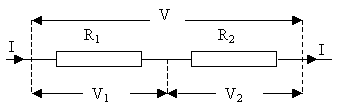 חיבור נגדים במקביל
התחלה משותפת, סוף משותף
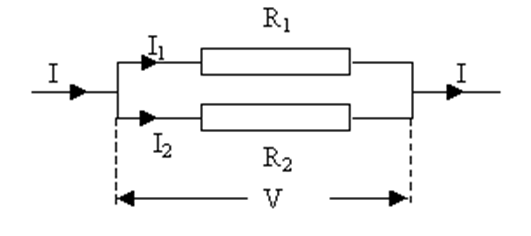 חיבור נגדים במקביל מקרה פרטי 1
מקרה פרטי 1: שני נגדים (בלבד!) מחוברים במקביל
ההתנגדות השקולה של שני נגדים מקבילים תמיד קטנה מהקטן משניהם.
 דוגמה:
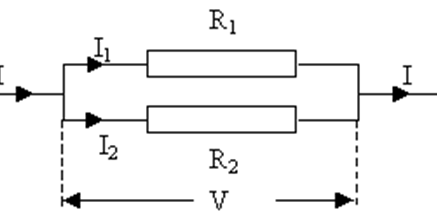 חיבור נגדים במקביל מקרה פרטי 2
מקרה פרטי 2: מספר נגדים (זהים!) מחוברים במקביל
באופן כללי: ההתנגדות השקולה שווה להתנגדות של נגד אחד חלקי מספר הנגדים המחוברים במקביל.
תרגיל :
נתון מעגל חשמלי המורכב מארבעה נגדים ומקור מתח שהתנגדותו הפנימית זניחה.
מהי ההתנגדות השקולה המחוברת למקור המתח?
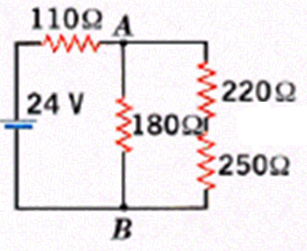 זאת דוגמא לתרגיל משולב של חיבור טורי ומקבילי
שימו לב, דמיינו את המעגל כך:
110Ω
220Ω
250Ω
180Ω
שני הנגדים                  מחוברים בטור, לכן התנגדותם השקולה:
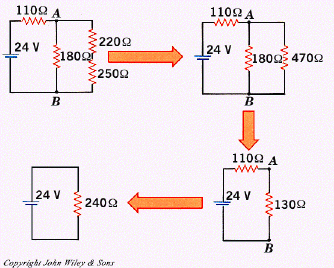 שני הנגדים                 מחוברים במקביל, לכן התנגדותם השקולה:
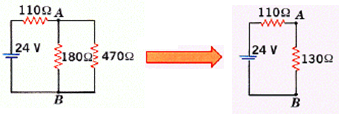 כעת נותרו שני נגדים המחוברים בניהם בטור, לכן:
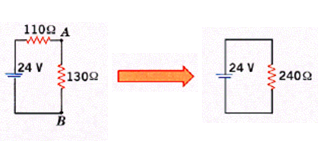 וזו ההתנגדות השקולה.
תרגיל נוסף:
נתון מעגל חשמלי המורכב משלושה נגדים ומקור מתח
 
א. מהי ההתנגדות השקולה בין הנקודות a  ו- b?
ב. מהו הזרם החשמלי העובר דרך כל נגד?
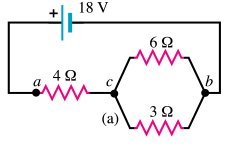 סעיף א'
שני הנגדים              מחוברים במקביל, לכן התנגדותם השקולה .
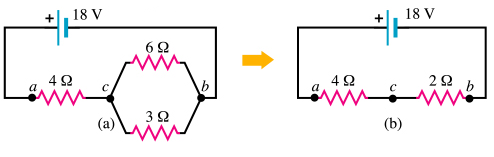 הנגד      מחובר בטור לנגד השקול      , לכן ההתנגדות השקולה
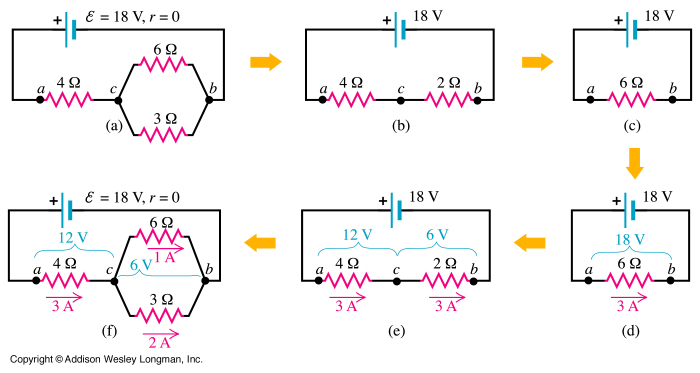 סעיף ב'
מהחישוב בסעיף א' קיבלנו כי למקור המתח מחובר נגד שקול שהתנגדותו         , לכן הזרם העובר בו, לפי חוק אוהם:
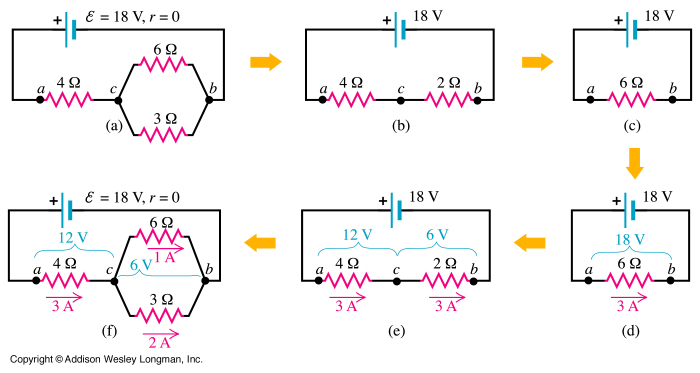 נעבור כעת למערך בו הנגד      מחובר בטור לנגד     . שני הנגדים מחוברים בטור, לכן הזרם העובר דרכם זהה ושווה לזרם שעבר דרך הנגד השקול.
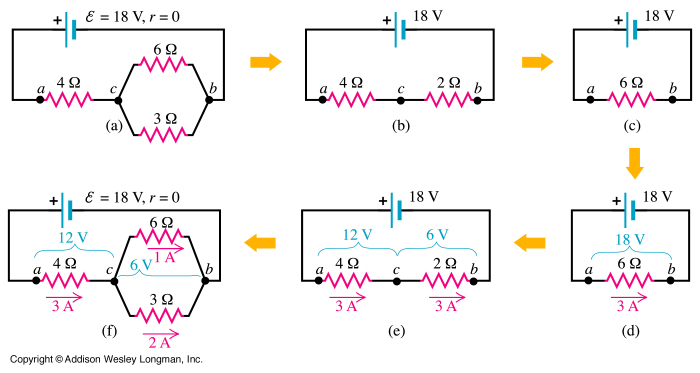 במערך המקורי, שני הנגדים           מחוברים במקביל ולכן המתח עליהם זהה.
המתח על הנגדים שווה למתח הנגד
              השווה
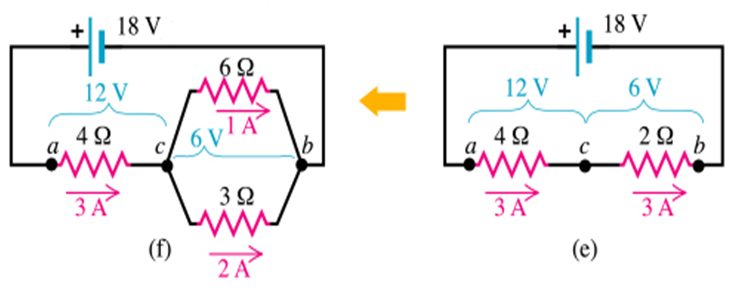 יכלנו לחשב את הזרמים בנגדים על ידי יחס ההתנגדויות, שהרי בחיבור במקביל יחס ההתנגדויות הפוך ליחס הזרמים.
לכן הזרם דרך כל נגד:
+
-
תרגיל 1: מעגל מעורב
נתון המעגל החשמלי הבא:




א. חשבו את ההתנגדות השקולה.
ב. חשבו את הזרם הזורם דרך מקור המתח.
ג. חשבו את המתח על פני כל אחד מהנגדים.
ד. חשבו את הזרם הזורם דרך כל אחד מהנגדים.
V=28V
A
I4
I3
I
R3=3
R4=6
R2=5
R1=20
I2
I1
B
R5=8
+
-
פתרון תרגיל 1 מעגל מעורב
א. ההתנגדות השקולה:

ב. הזרם הזורם דרך מקור המתח:

ג. המתח על פני כל אחד מהנגדים:


ד. הזרם הזורם דרך כל אחד מהנגדים:
V=28V
A
I4
I3
I
R3=3
R4=6
R2=5
R1=20
I2
I1
B
R5=8
+
-
תרגיל 2 : מעגל מעורב
נתון המעגל החשמלי הבא:





א. חשבו את ההתנגדות השקולה.
ב. חשבו את הזרם הזורם דרך מקור המתח.
ג. חשבו את המתח על פני כל אחד מהנגדים.
ד. חשבו את הזרם הזורם דרך כל אחד מהנגדים.
ה. חשבו את המתח VAB.
X
X
V=90V
I1,2
I3,4
R1=20
I
R3=60
R2=16
A
B
R4=12
Y
Y
R5=6
+
-
פתרון תרגיל 2 :מעגל מעורב
א. ההתנגדות השקולה:


ב. הזרם הזורם דרך מקור המתח:


ג. הזרם הזורם דרך כל אחד מהנגדים:



ד. המתח על פני כל אחד מהנגדים:


ה. המתח VAB:

    הפוטנציאל בנק' B גבוה מהפוטנציאל בנק' A ב- 20V .
X
X
V=90V
I1,2
I3,4
R1=20
I
R3=60
R2=16
A
B
R4=12
Y
Y
R5=6